Thứ hai ngày 30 tháng 9 năm 2024
 Đạo đức     
Bài 4: Em giữ trang phục gọn gàng sạch sẽ
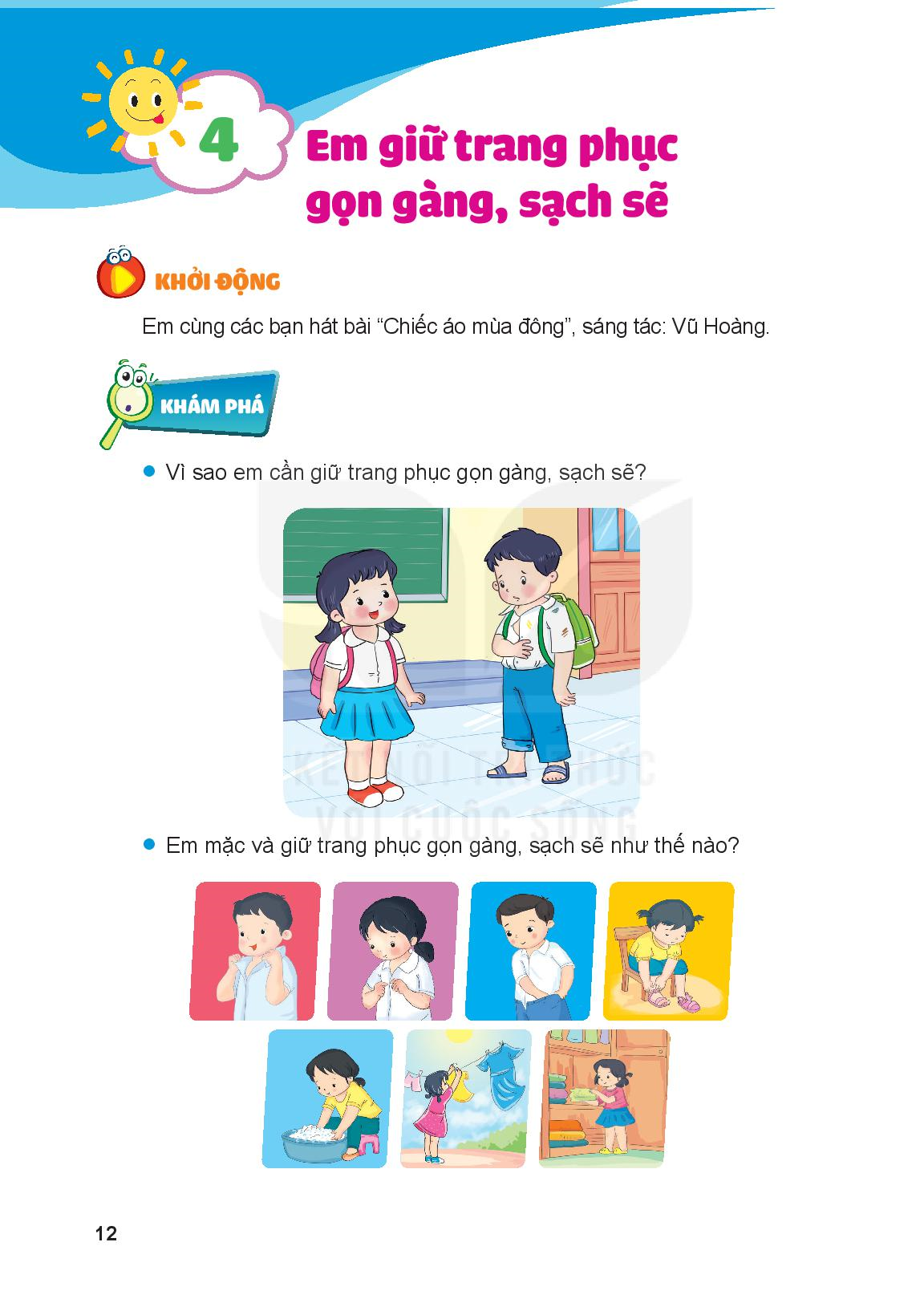 Thứ hai ngày 30 tháng 9 năm 2024
 Đạo đức
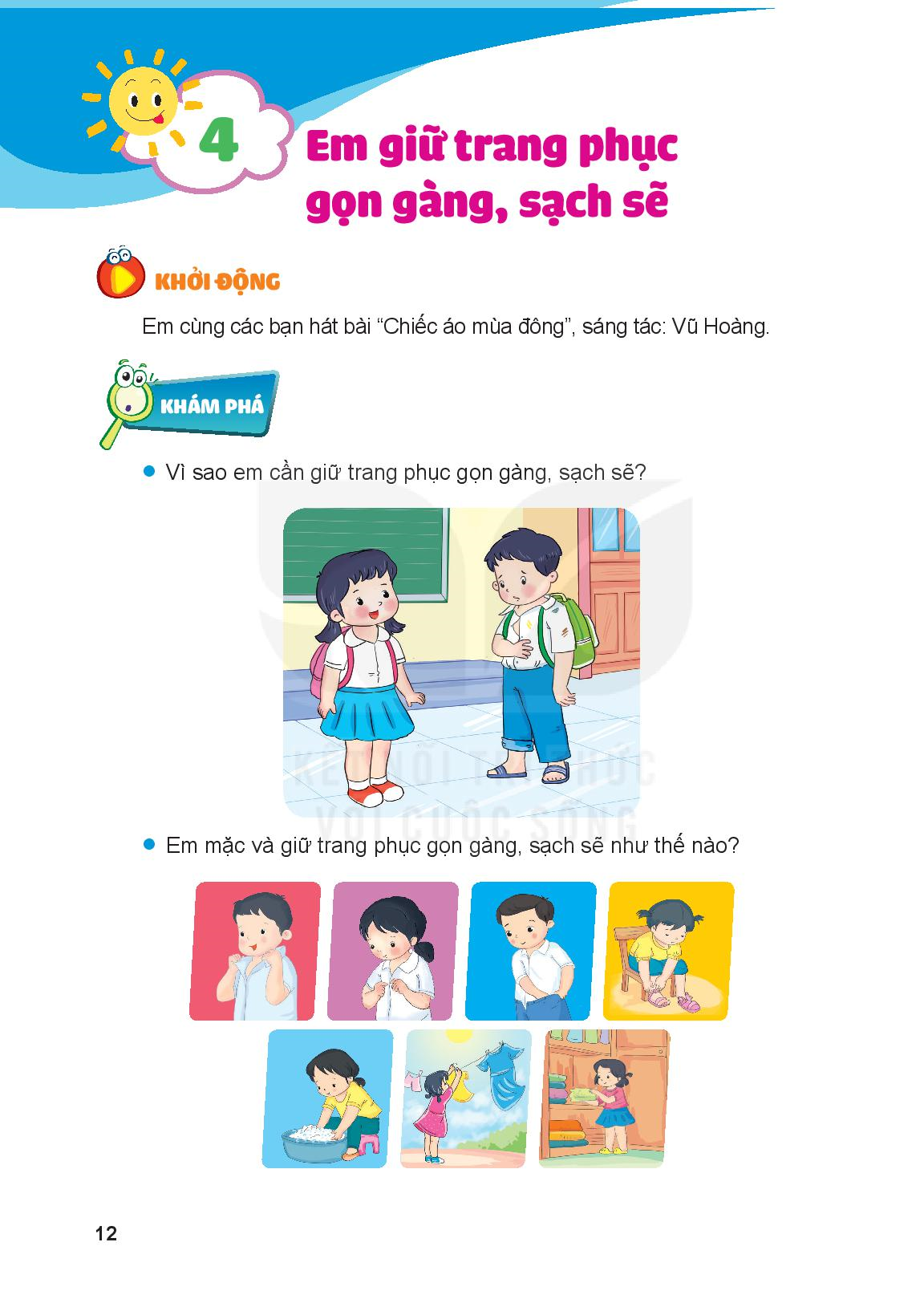 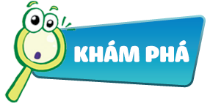 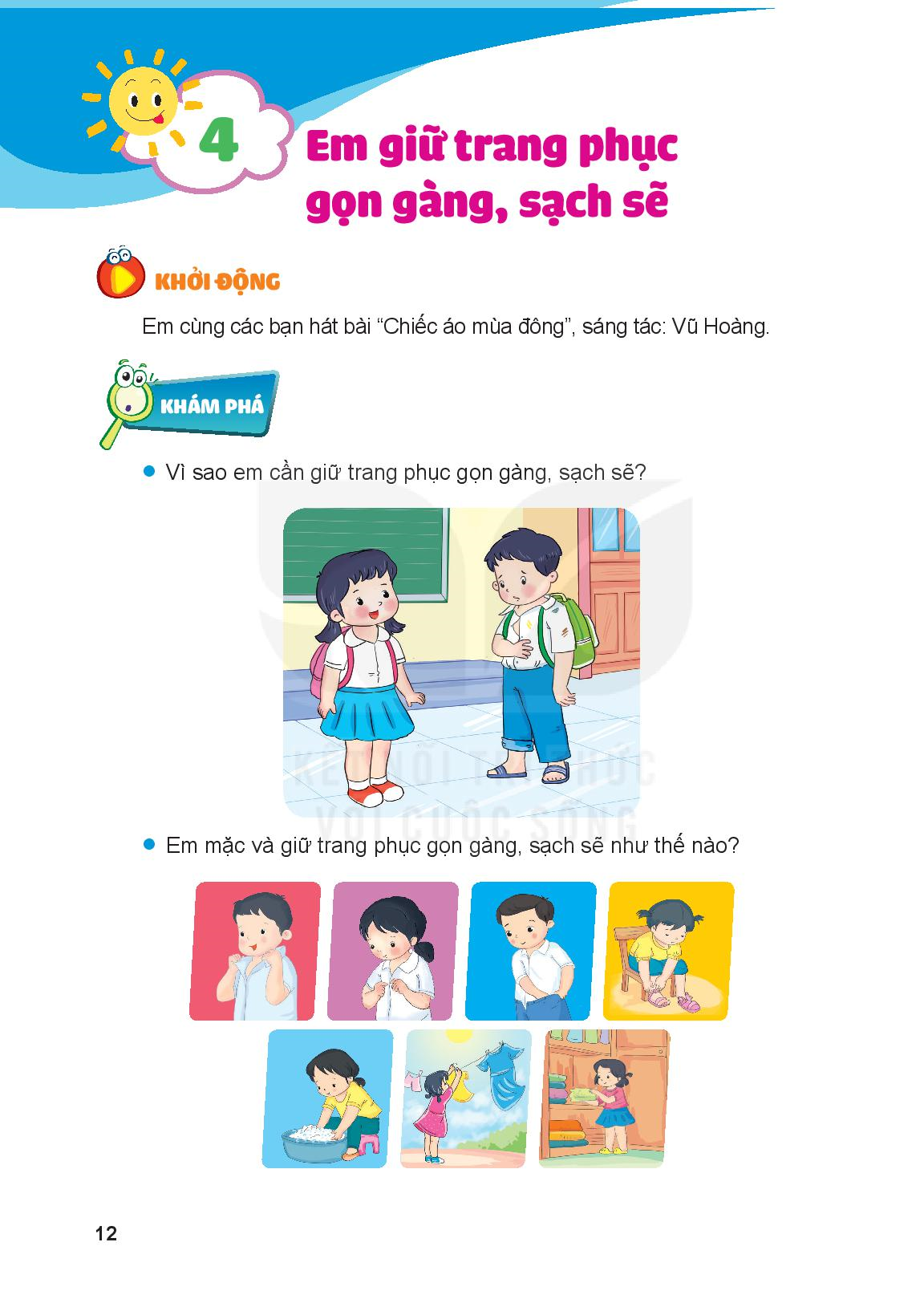 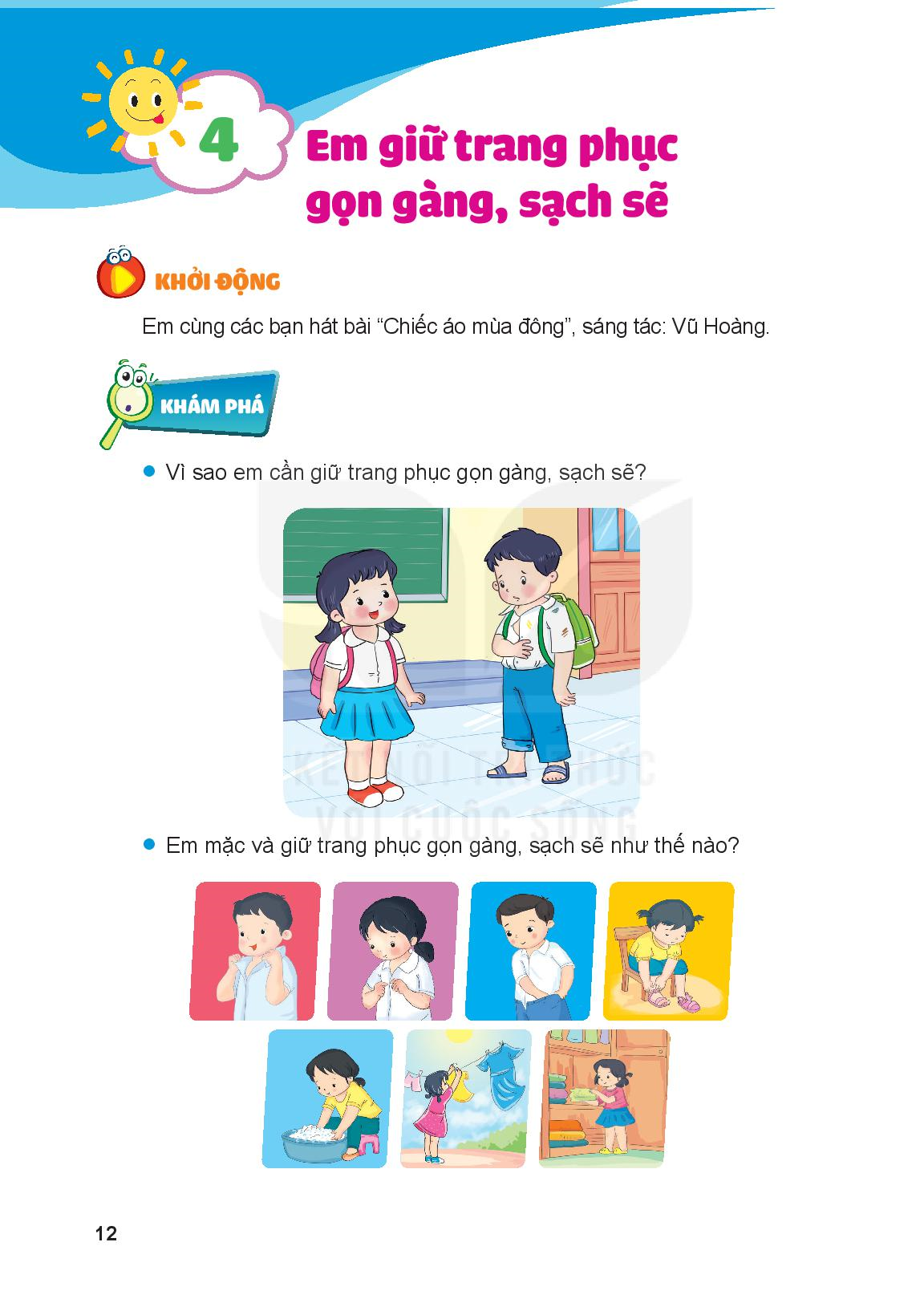 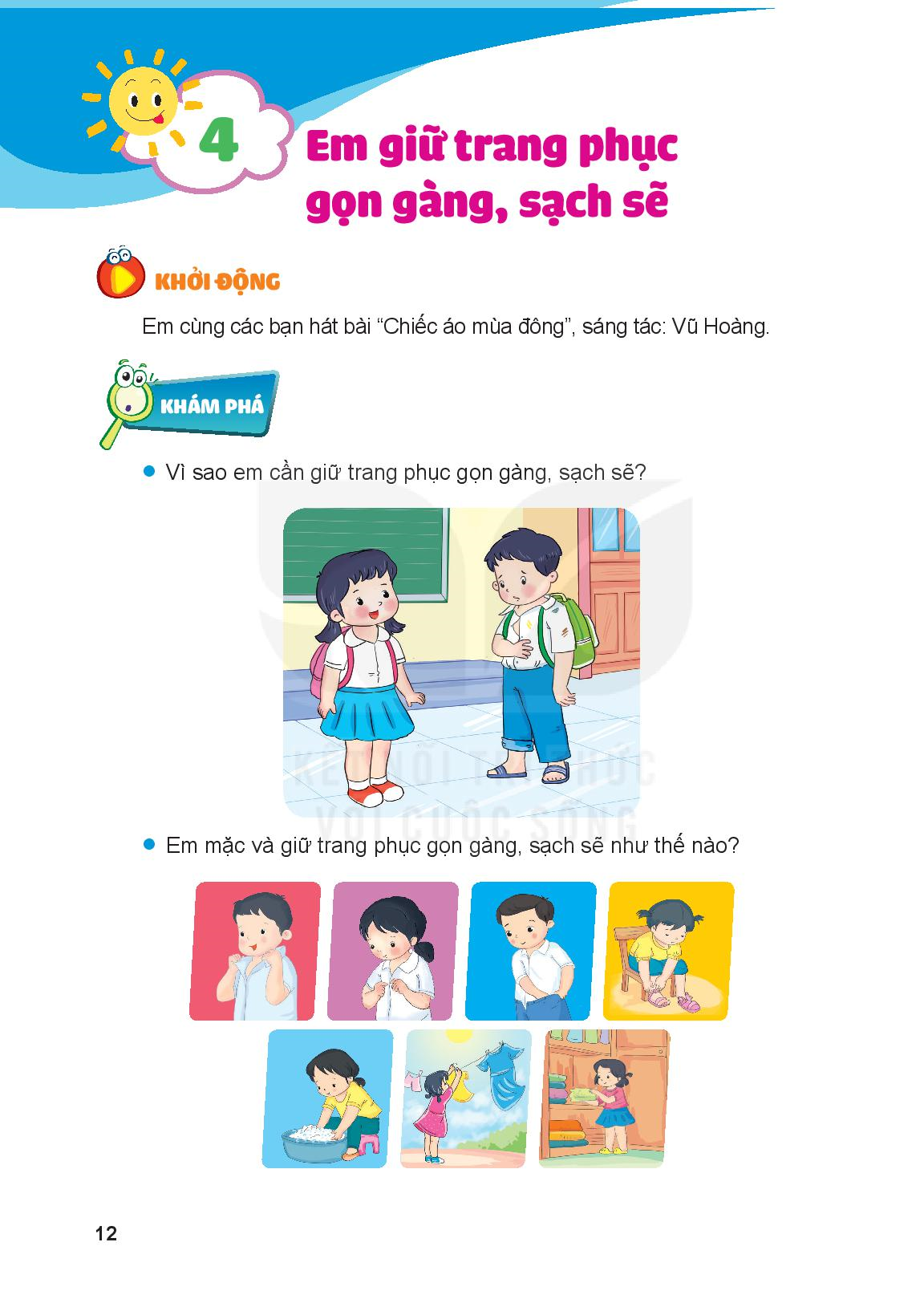 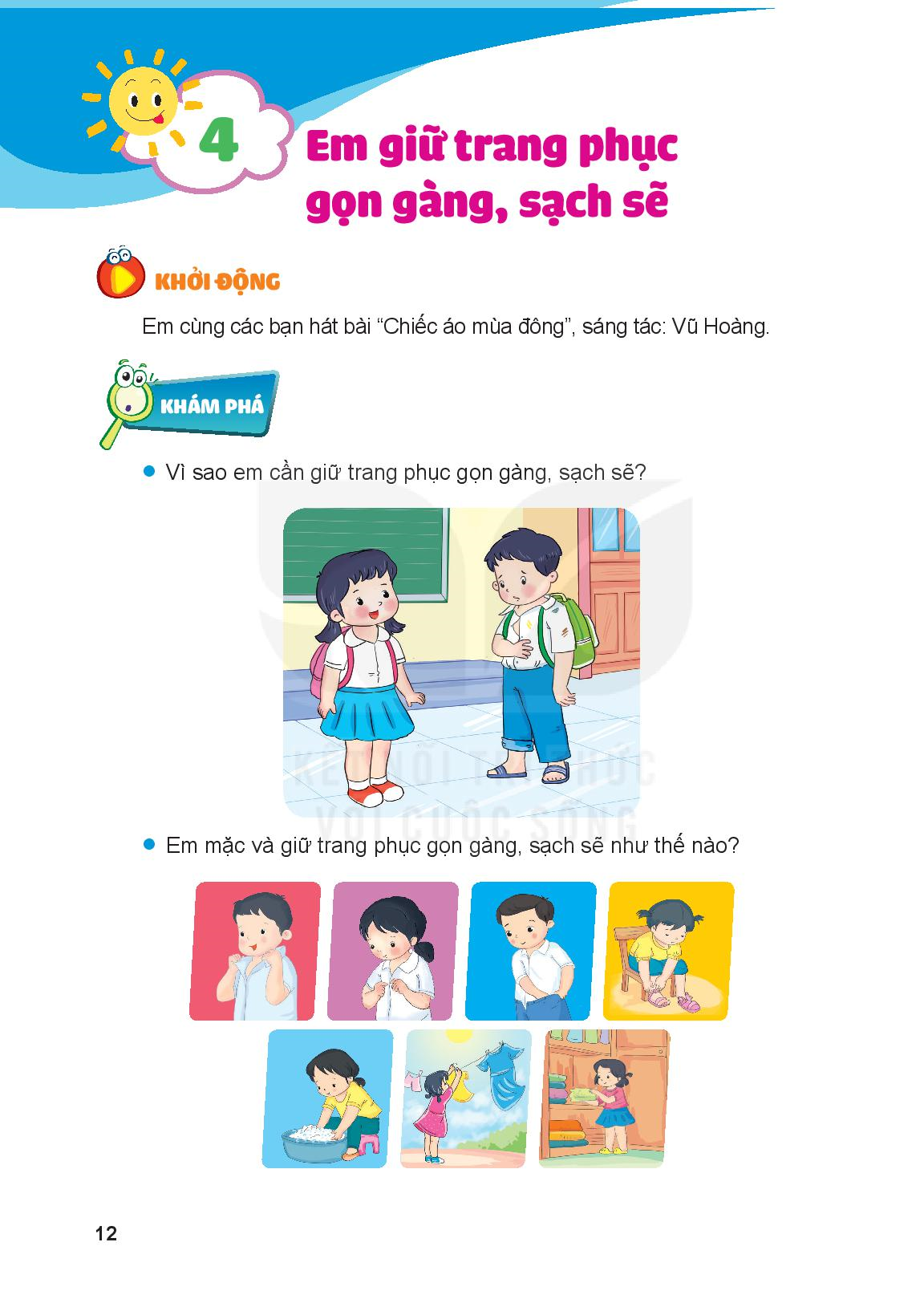 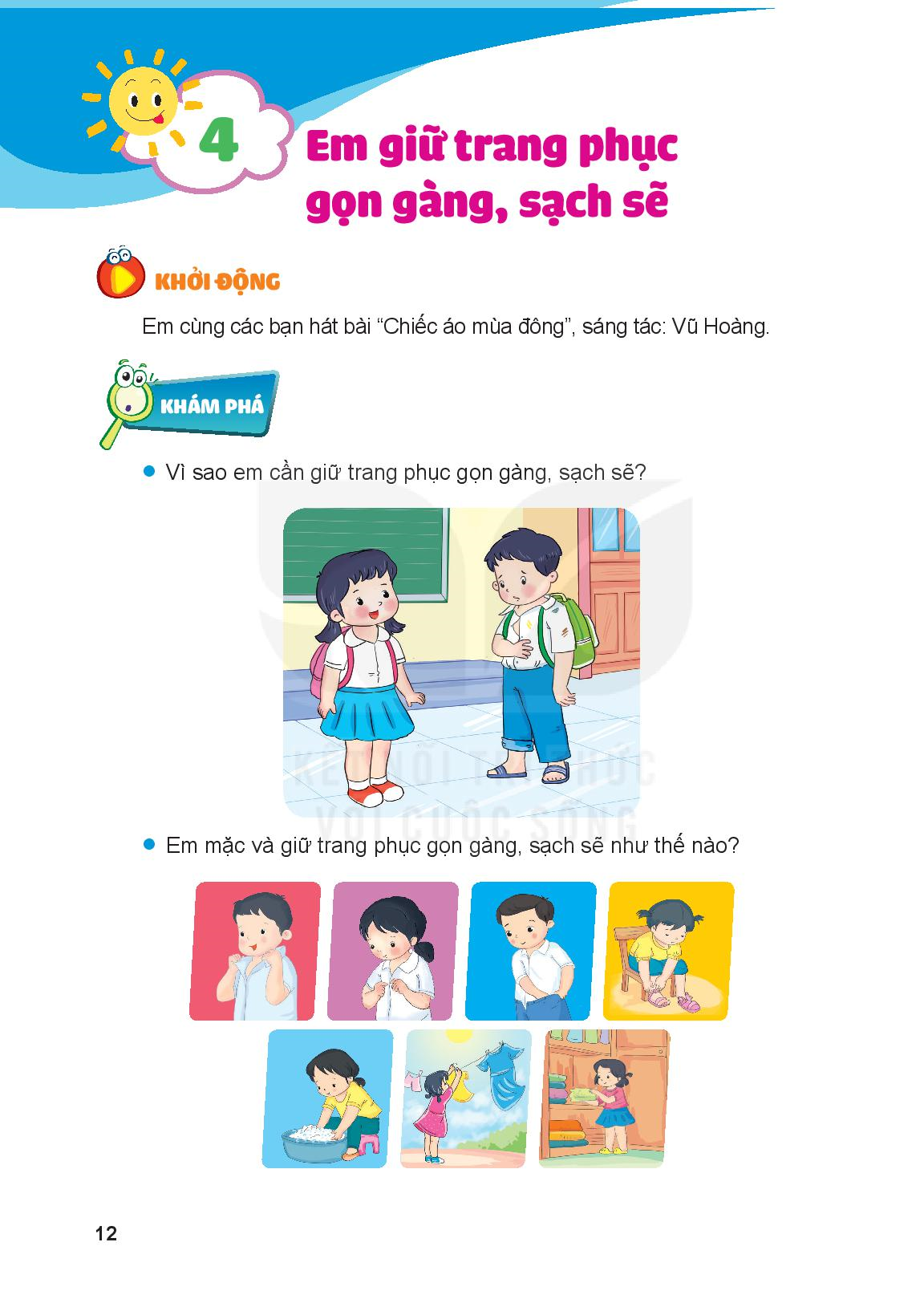 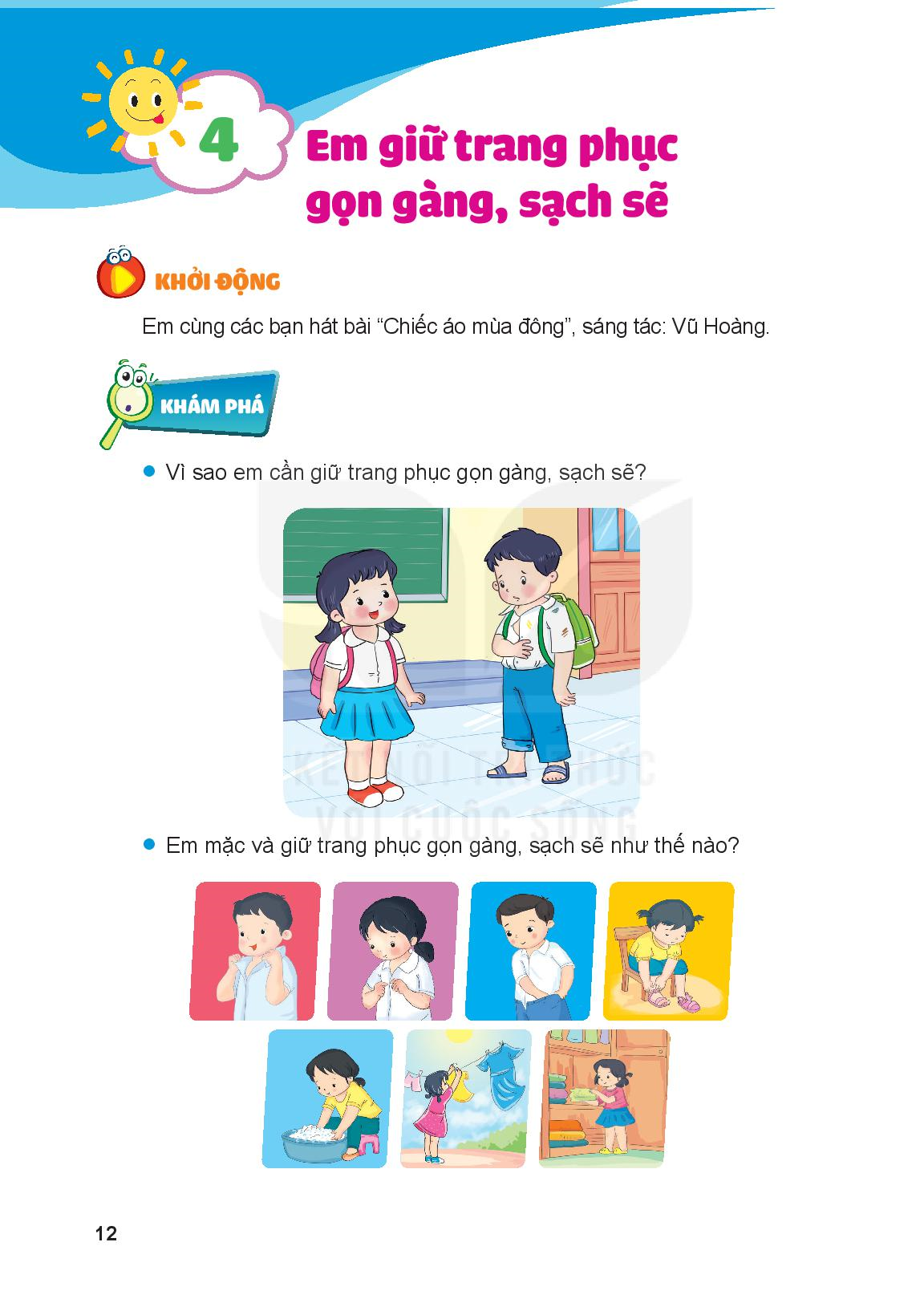 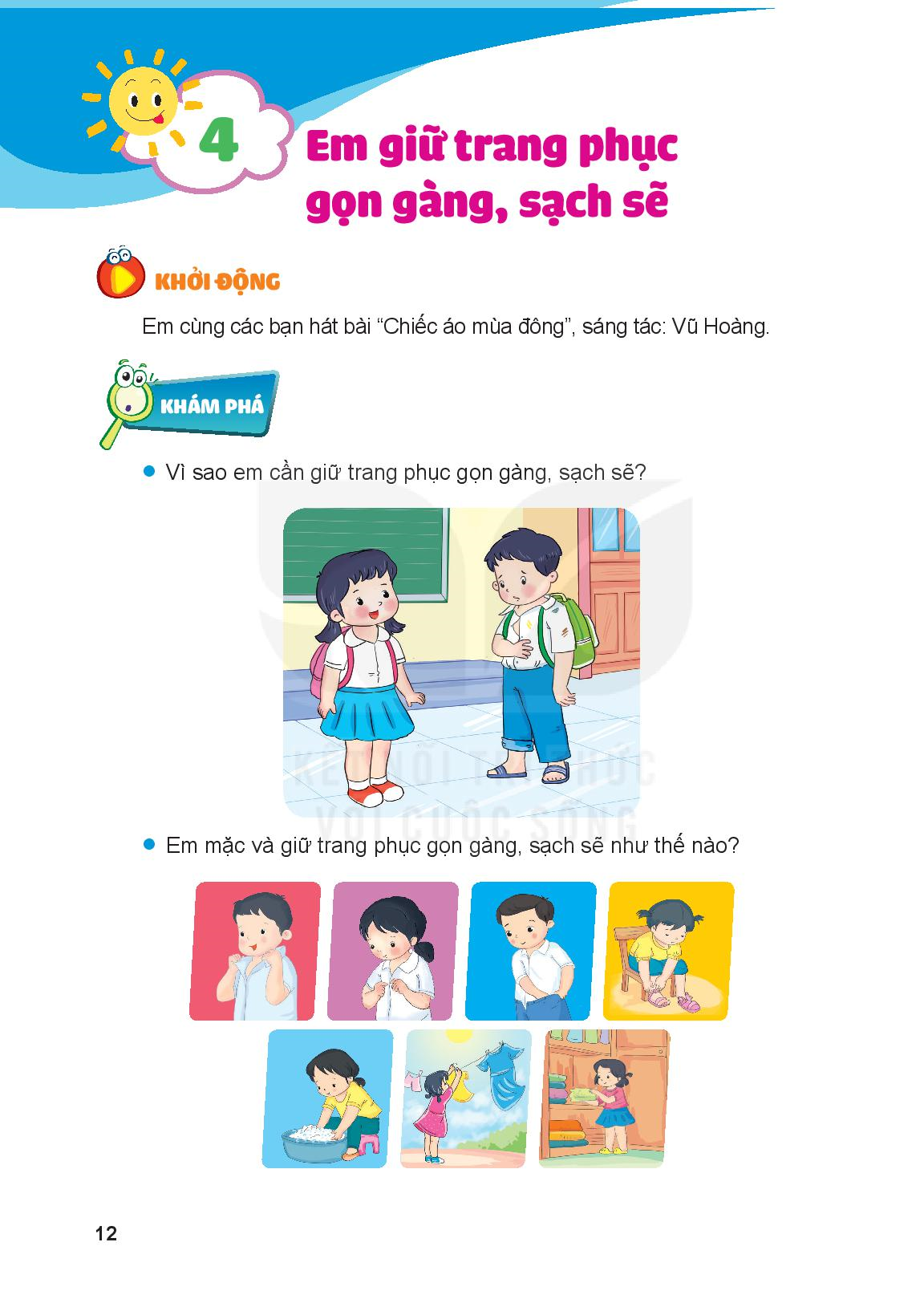 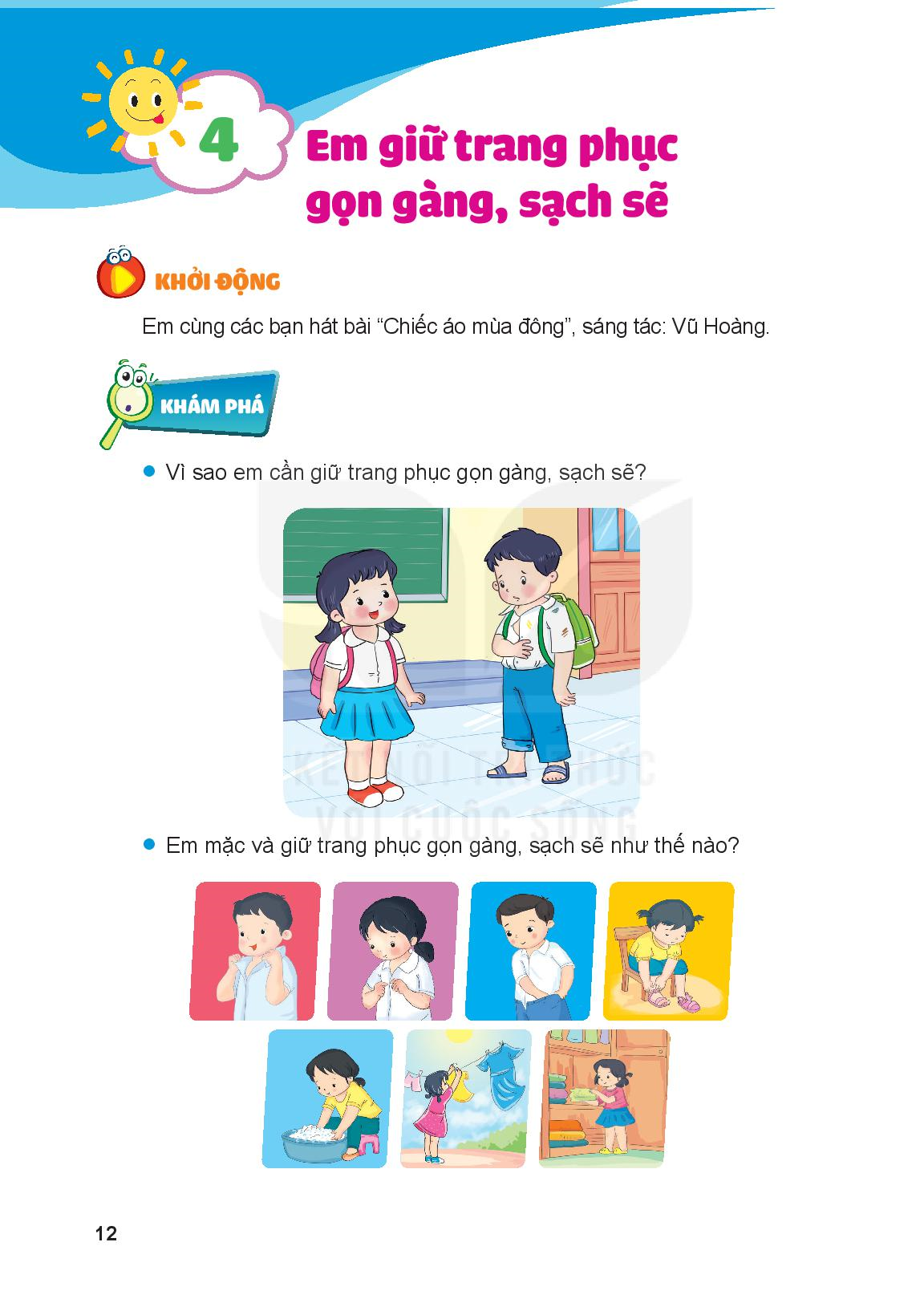 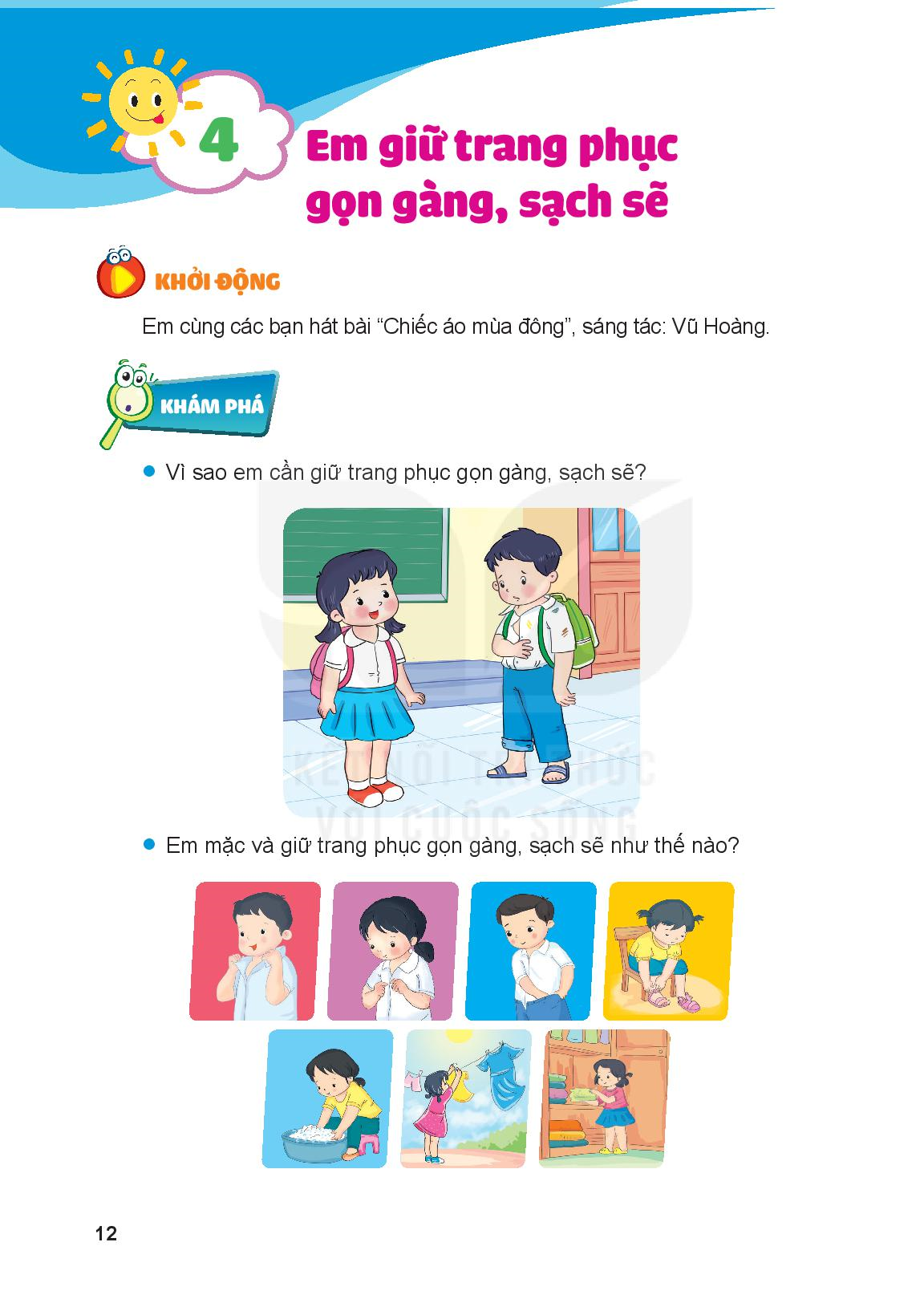 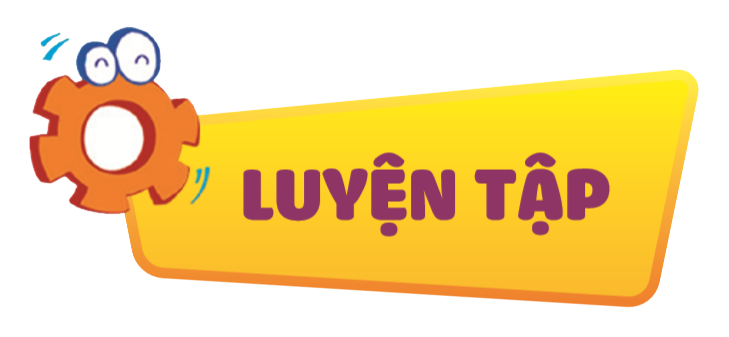 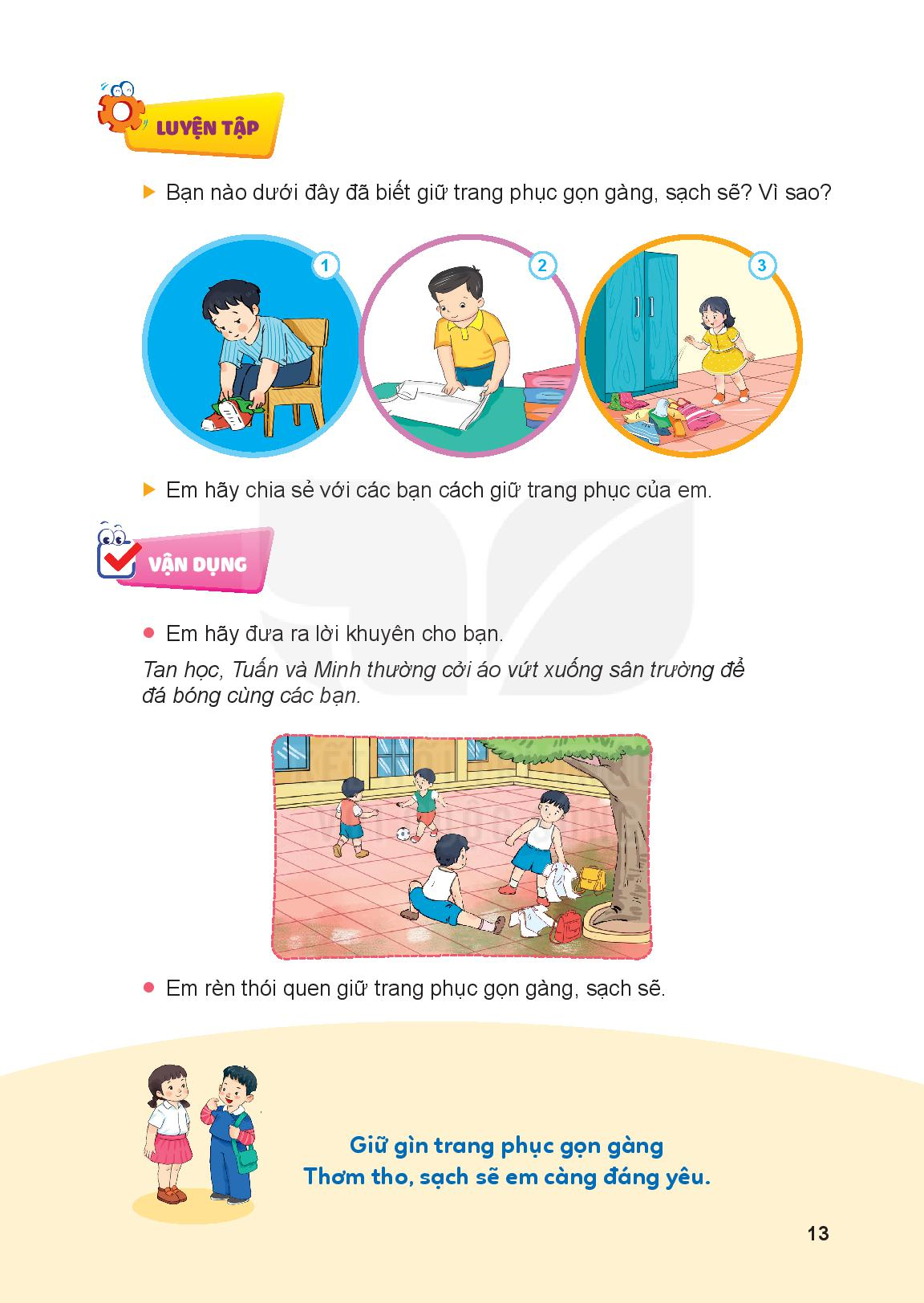 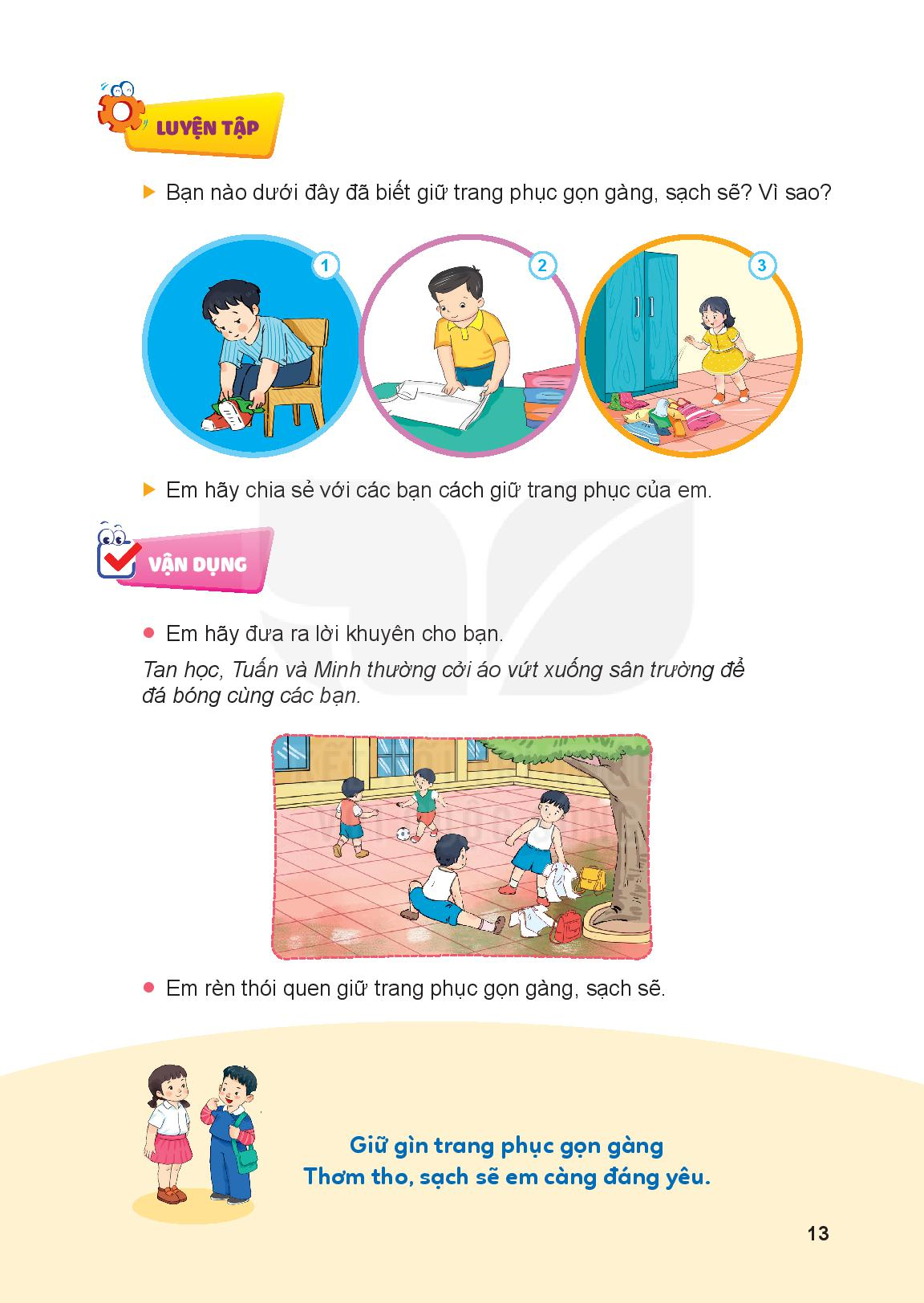 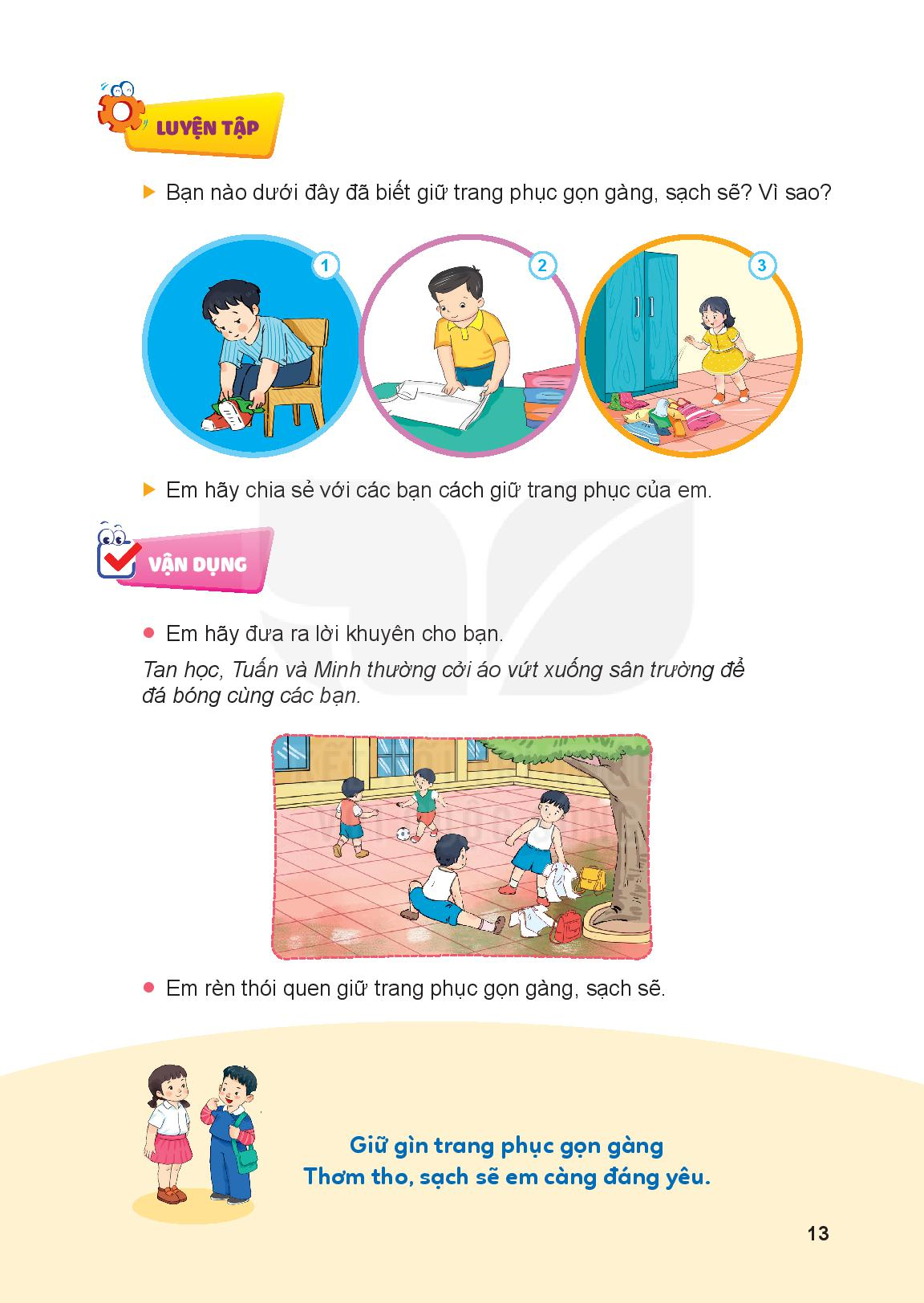 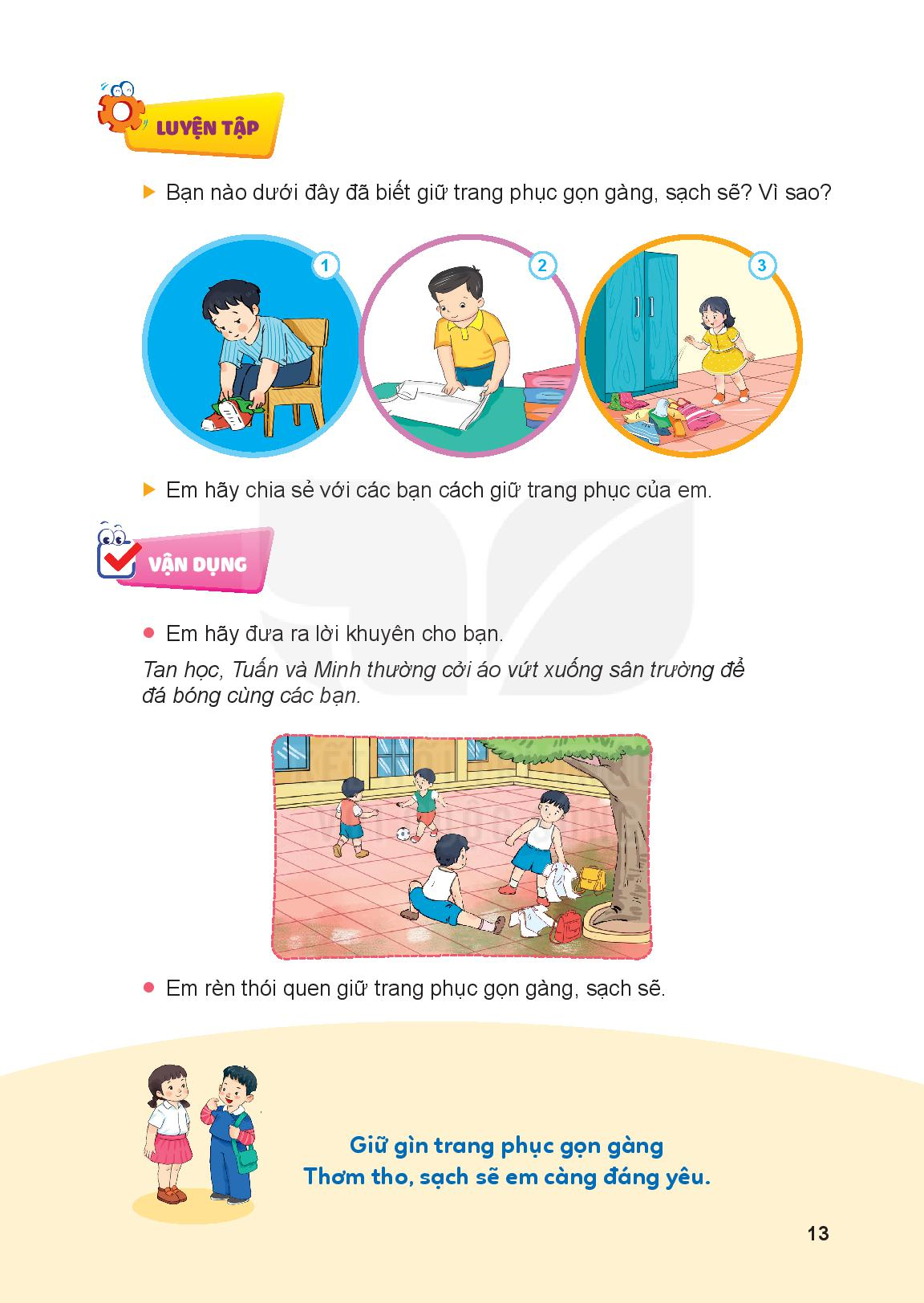 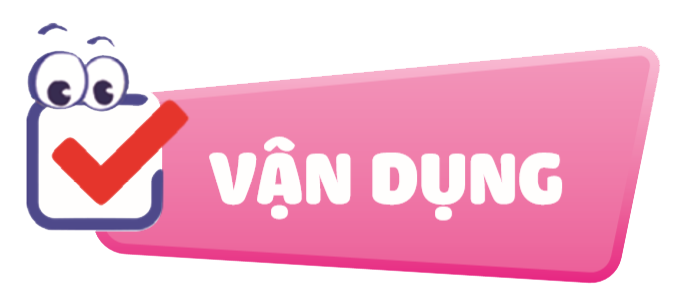 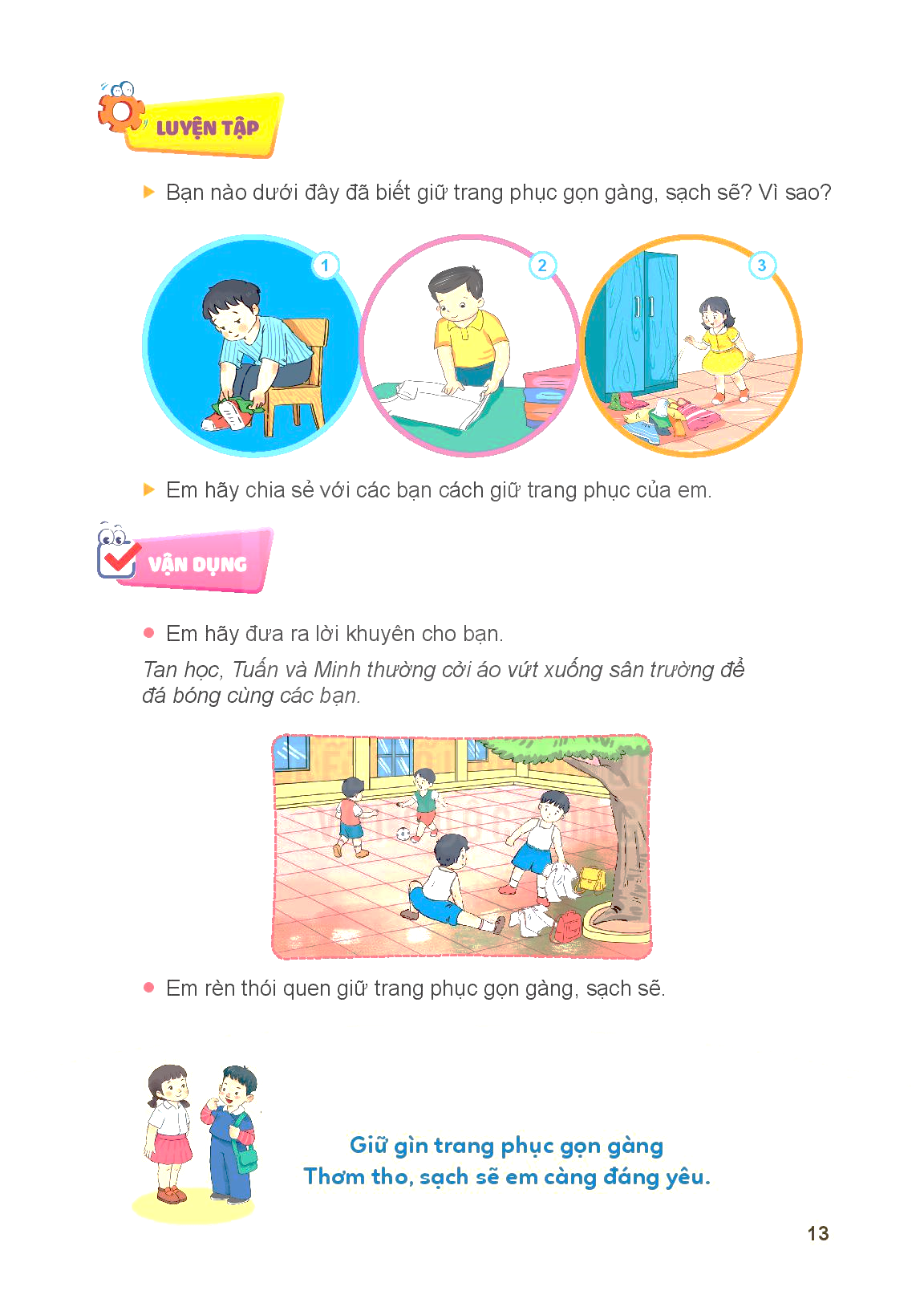 Đóng vai
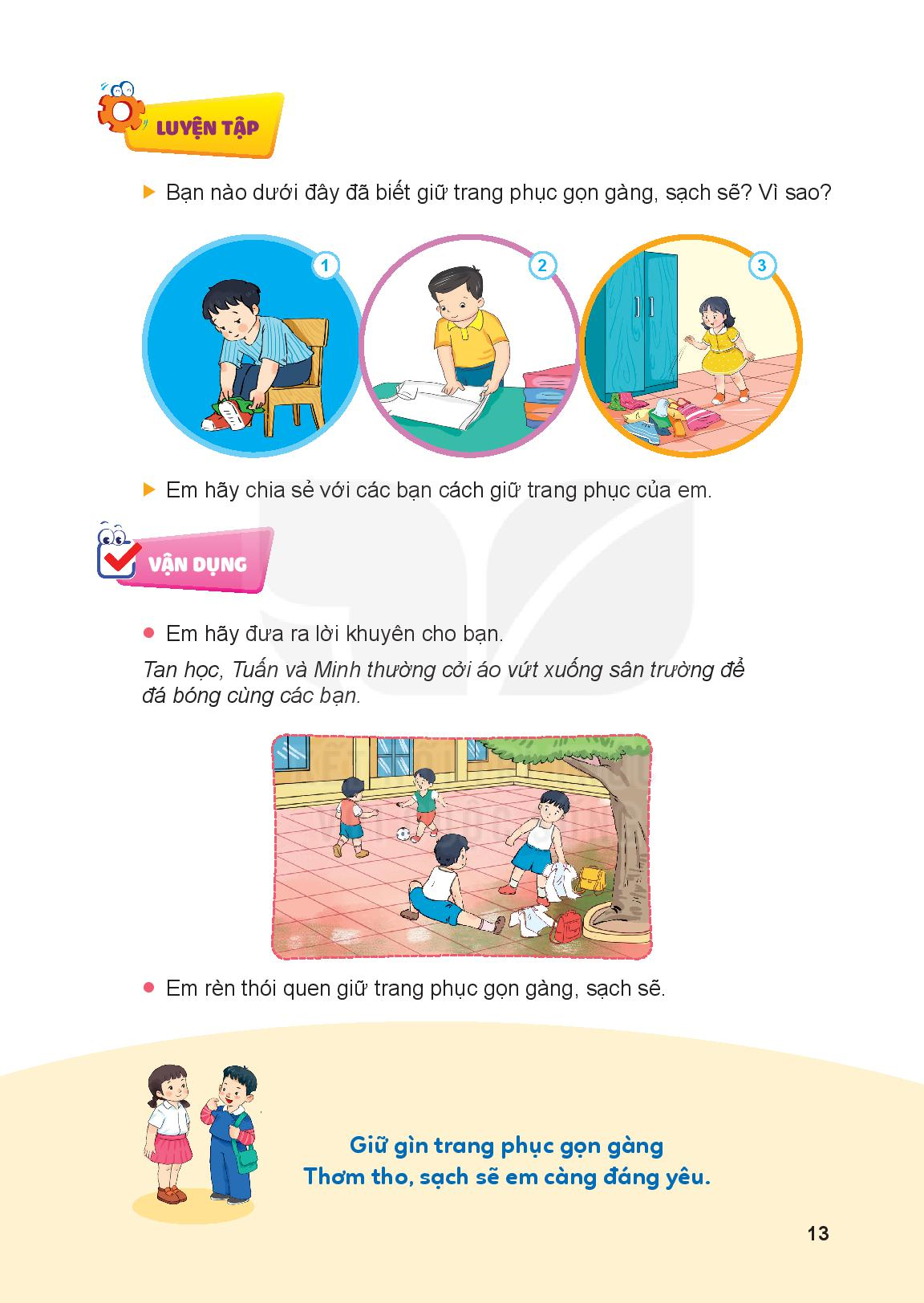 Dặn dò